2. Rešeršní  proces I – požadavek, výběr databáze
Bibliografické rešeršní služby
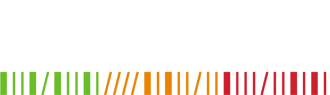 Rešeršní proces
Výběr informačního zdroje
Dodání primárního dokumentu
Rešeršní strategie
Analýza požadavku
Výstup výsledků
Zkušenost
Intuice
Analytické schopnosti
Kreativita
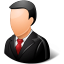 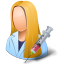 Uživatel
Relevance
Pertinence
Zpětná vazba
(PAPÍK, 2011)
Informační potřeby
Informační potřeba = mezera mezi stávající znalostí uživatele o problému nebo tématu, a mezi stavem, ve kterém musí tato znalost být, aby uživatel mohl problém stojící před ním vyřešit (Příbramská, 2008)
Nerozpoznané
Nevyjádřené
Touhy
Požadavky
Informační potřeba a informační požadavek
Informační potřeba → informační požadavek → rešeršní dotaz(y)

Řízené interview s uživatelem – snaha pochopit informační potřebu uživatele
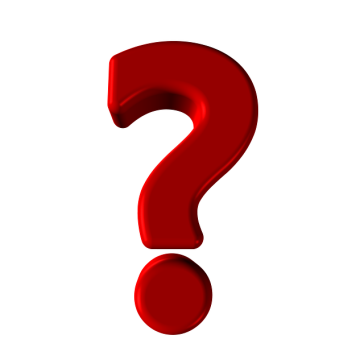 Na co se uživatele ptáme a co posuzujeme?
Analýza informačního požadavku
Uživatel: zdravotní sestra
Účel rešerše: bakalářská práce
Uživatel: pacient
Účel rešerše: informovat se o onemocnění
Uživatel: lékař
Účel rešerše: výzkum
Požadavek: dokumenty na téma biologická léčba revmatoidní artritidy
Analýza informačního požadavku
Osobnost uživatele – faktory
Demografické (věk, vzdělání)
Spojené s rolí (profese)
Prostředí
Účel rešerše
Výběr zdroje a rešeršní strategie
Objednávka rešerše
Informace o uživateli, téma rešerše, účel, časové, jazykové a jiné vymezení, typ rešerše, forma výstupu
Příklady
https://www.techlib.cz/cs/2988-objednavka-reserse
https://nlk.cz/2016/10/objednavka-reserse/
https://www.nkp.cz/sluzby/res
https://knihovna.vse.cz/form/reserse-ext
Výběr informačního zdroje
Faktory ovlivňující výběr zdroje
Téma, charakter a účel informačního požadavku
Dostupnost zdrojů
Pomůcky
Referenční příručky
Databáze databází, dokumentace dtb. center, dokumentace zprostředkovatelů, dokumentace knihoven 
Automatizovaná podpora/umělá inteligence
Dostupnost zdrojů
Volně dostupné zdroje
Placené zdroje
Pay-as-you-go
Databázová centra, producenti
Platba za čas připojení, vstup do databáze, zobrazení dokumentu (záznamu, fulltextu), dodání dokumentu aj.
Přístup do všech databází v DBC.
Předplacené zdroje
Obvykle konsorciální licence nebo individuální nákup
Knihovny, univerzity, nemocnice, firmy
Jednotlivé databáze podle zaměření organizace
Neomezený přístup
Referenční příručky
Registrace, zaznamenávání bibliografických (ale i jiných) pramenů v tištěné i elektronické podobě (katalogy, encyklopedie, slovníky, statistické ročenky aj.)
Příklad - Guide to Reference Books (od roku 1902, American Library Association), od 2009 do 2016 jako online Guide to Reference, dále neaktualizováno
Pomůcka při zodpovídání referenčních dotazů, plánování instruktáží, akvizice
cca 16 000 záznamů
Referenční příručky
Databáze databází (DBDB)
Databáze obsahující informace o jiných databázích, jejich obsahu, retrospektivě, aktualizaci, producentech atd.
Standardizovaná podoba záznamů umožňuje vyhledávat databáze podle různých kritérií
Typy
Univerzální – Gale Directory of Databases
Dokumentace databázových center
Katalogy zprostředkovatelů a prodejců
Portály elektronických zdrojů
Databáze databází (DBDB) - historie
1974 rubrika Databases v Bulletin of the American Society for Information Science (prof. Martha E. Williams)
Od 1975- registrace primárních databází v databázi » tištěná publikace Computer-readable bibliographic data bases
1979-1992 Directory of online databases (Cuadra Associates)
»»»» spojením vznikla databáze Gale Directory of Databases (1993-)
Gale Directory of Databases
Součást Gale Directory Library
Tištěná publikace i e-kniha (poslední vydání 2017)
Informace o více než 14 000 databázích a 3 000 producentech
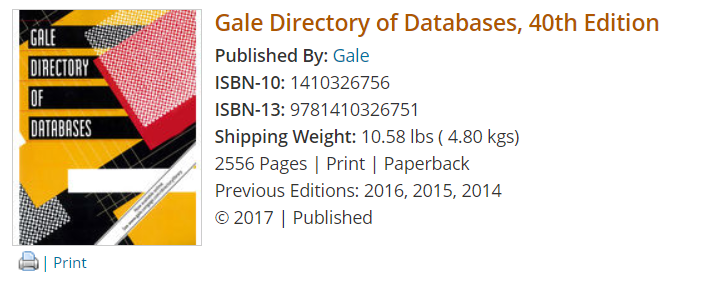 Typy záznamů v DBDB
Záznamy databází a jiných informačních produktů
Záznamy producentů databází
Záznamy zprostředkovatelů databází
Záznamy online služeb
Obsah záznamů v DBDB
Název databáze/zkratka
Producent
Typ databáze
Nosič databáze
Jazyk
Geografický záběr
Retrospektiva
Aktualizace
Charakteristika tematického záběru – klíčová slova, deskriptory, anotace, abstrakt
Dokumentace databázových center
Poskytuje informace o dostupných databázích
Informace o obsahu, producentovi, frekvenci aktualizace, retrospektivě, použitých číselnících, klasifikacích a tezaurech
Může obsahovat i pokyny pro vyhledávání v jednotlivých databázích – pole, ve kterých lze vyhledávat a příklady dotazů
Dokumentace databázových center
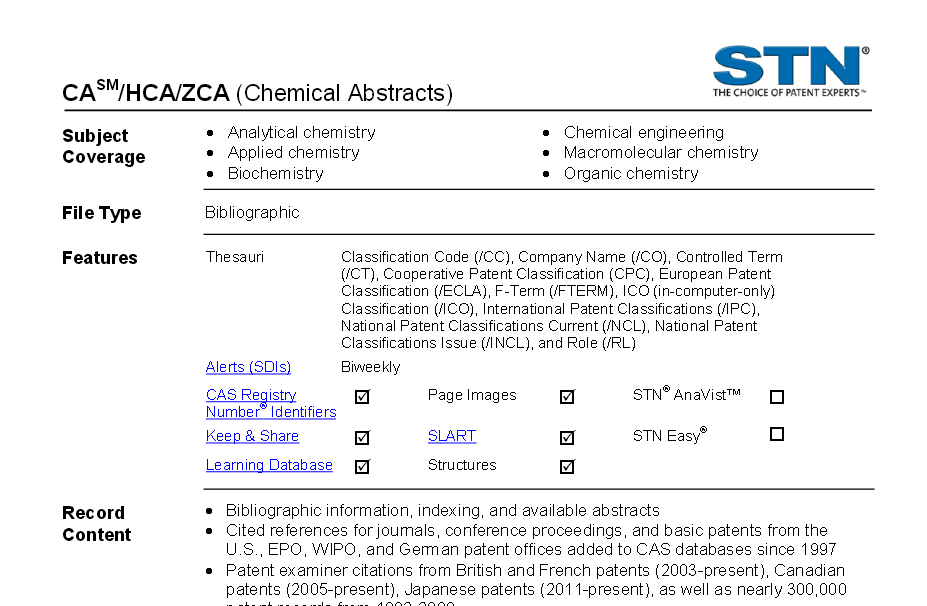 http://www.stn-international.de/database_list.html?&no_cache=1&L=gnnbhqdmpudpl
Dokumentace databázových center
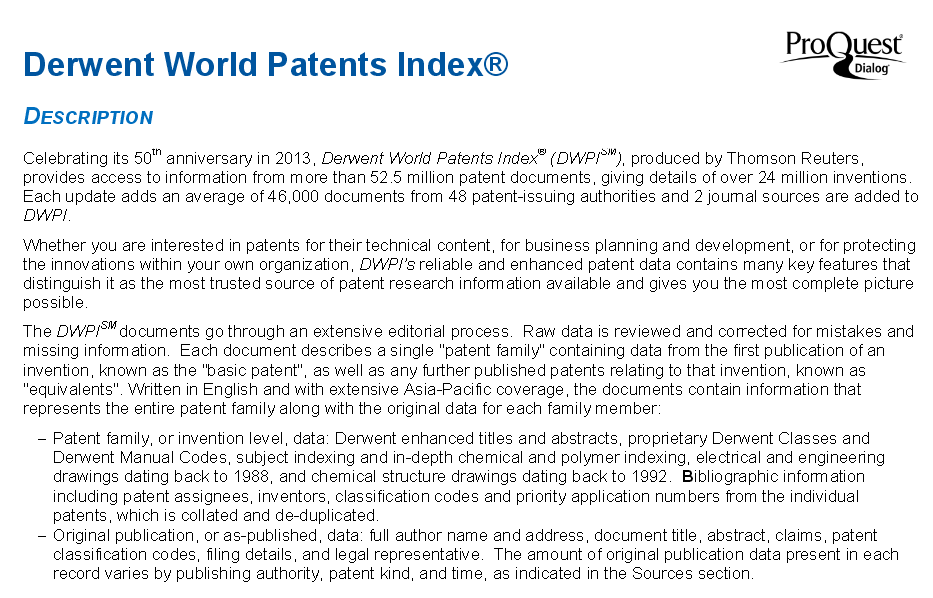 http://www.proquest.com/customer-care/title-lists/ProQuest-Dialog-Prosheets.html
Katalogy zprostředkovatelů a prodejců
Základní informace o databázi (informačním produktu)
Recenze, uživatelská podpora, novinky
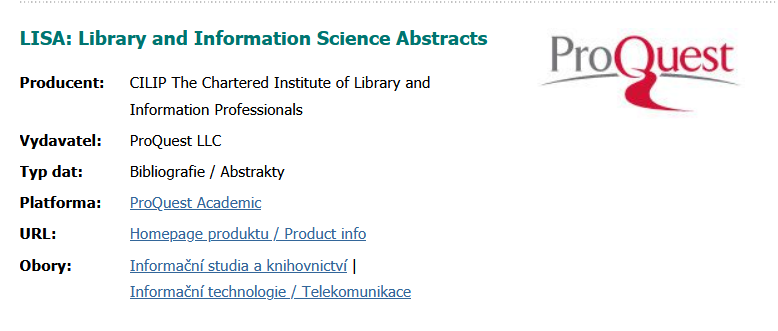 Portály e-zdrojů
Portály e-zdrojů – prezentace informačních zdrojů pro uživatele konkrétní organizace (např. https://ezdroje.cuni.cz) 
LibGuides – nástroj pro správu obsahu umožňující knihovnám organizovat a prezentovat informační zdroje v atraktivní a přehledné formě, možnost propojení se sociálními sítěmi, menší strukturovanost
Příklady
http://guides.library.illinois.edu/
https://libguides.rug.nl/?b=g&d=a
LibGuides
Typologie zpracovávaných databází
„Interní“ typologie EIZ/databází
Podle formy dokumentu
Textové
Multimediální
Hybridní
Podle typu poskytovaných informací
Bibliografické
Faktografické
Plnotextové
Typu rejstříků, adresářů, seznamů
Hybridní – kombinace výše uvedených typů
„Interní“ typologie EIZ/databází
Podle oborového zaměření
Univerzální
Polytematické
Oborové
Volba informačního zdroje
Univerzální nástroje – UKAŽ, Knihovny.cz, Google Scholar – orientace v tématu, několik základních relevantních dokumentů, pozor na jazykový záběr
Zdroje podle druhu dokumentu
knihy či časopisy - knihovní katalogy
článková literatura - bibliografické či fulltextové databáze 
kvalifikační práce či jiné polopublikované dokumenty- repozitáře, databáze šedé literatury
webové stránky – vyhledávací služby typu Google
Obor, do něhož téma spadá – oborové knihovny, databáze
V jakém jazyce jsme schopni vyhledávat
Jaký typ informací potřebujeme - přehledové informace encyklopedického charakteru,výukové materiály, odborné informace
Databáze pro obor INSK
Databáze knihovnické literatury (KKL)
Library and Information Science Abstracts (LISA)
Library and Information Technology Abstracts (LISTA)
Library and Information Science Source (LISS)
Web of Science, Scopus
ERIC
INSPEC